Közbiztonság BudapestenBudapesti adatok
Készítette: ELTE Társadalomtudományi Kar Módszertani Kutatóközpont
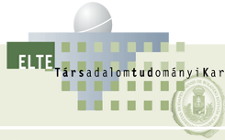 Módszertan
A kutatást végezte: BellResearch
Adatgyűjtés ideje: 2012. augusztus 27. – 2012. szeptember 10.
Mintanagyság: 1150 fő (kerületenként 50 fő)
Alapsokaság: fővárosi 18 éves és idősebb lakosság
Kérdezés módja: telefonos lekérdezés (63% vezetékes, 37% mobiltelefon)
Mintavétel: nem és életkor szerint kvótás mintavétel
Súlyozás: kerületekben élő 18 éves és idősebb lakónépesség száma és a budapesti lakosság iskolai végzettsége szerint
A felmérésben kapott százalékos eredmények a budapesti teljes minta esetén ± 3 százalékkal térhetnek el attól, amit akkor kapnánk, ha az összes fővárosi lakost megkérdeztük volna.
Az adatfeldolgozást végezte: ELTE Társadalomtudományi Kar Módszertani Kutatóközpont (ELTE TÁTK MKK)
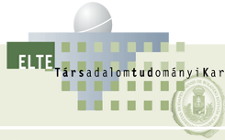 Közbiztonság Budapesten - ELTE TÁTK MKK (2012. augusztus)
2
A budapesti lakosság szociodemográfiai jellemzői
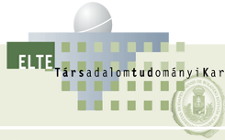 Közbiztonság Budapesten - ELTE TÁTK MKK (2012. augusztus)
3
Mit tart lakókörnyezetében a legégetőbb problémának?(adott problémát említők aránya)
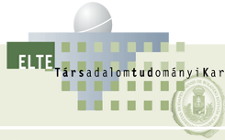 Közbiztonság Budapesten - ELTE TÁTK MKK (2012. augusztus)
4
Ön általában mennyire érzi magát biztonságban a környéken, ahol lakik?
Érdemben válaszolók átlagai egy 1-től 4-ig terjedő skálán
Egyáltalán nem érzem magam biztonságban
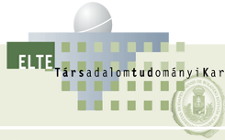 Közbiztonság Budapesten - ELTE TÁTK MKK (2012. augusztus)
5
Ön általában mennyire érzi magát biztonságban a környéken, ahol lakik?(érdemben válaszolók átlaga különböző szociodemográfiai csoportok szerint; N = 1140)
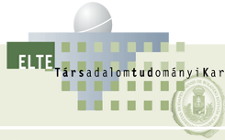 Közbiztonság Budapesten - ELTE TÁTK MKK (2012. augusztus)
6
Mennyire jellemző az Ön lakhelyének környékére, hogy elhagyatott? És hogy…?(összes megkérdezett, százalék)
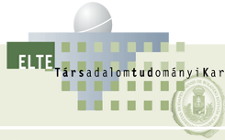 Közbiztonság Budapesten - ELTE TÁTK MKK (2012. augusztus)
7
És mennyire zavarja Önt? Nem zavarja, valamennyire zavarja vagy nagyon zavarja?(azok körében, akik szerint legalább részben jellemző az adott probléma, százalék)
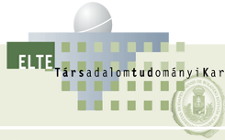 Közbiztonság Budapesten - ELTE TÁTK MKK (2012. augusztus)
8
Mennyire zavarja Önt, hogy lakhelye környékén gyakoriak a bűncselekmények? (azok aránya, akik szerint legalább részben jellemző az adott probléma különböző szociodemográfiai csoportok szerint; N = 569)
Nincs szignifikáns különbség
Nincs szignifikáns különbség
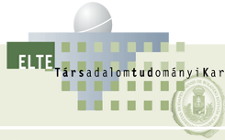 Közbiztonság Budapesten - ELTE TÁTK MKK (2012. augusztus)
9
Mennyire zavarja Önt, hogy lakhelye környékén gyakoriak a rongálások?  (azok aránya, akik szerint legalább részben jellemző az adott probléma különböző szociodemográfiai csoportok szerint; N = 531)
Nincs szignifikáns különbség
Nincs szignifikáns különbség
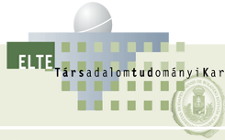 Közbiztonság Budapesten - ELTE TÁTK MKK (2012. augusztus)
10
Mennyire zavarja Önt, hogy lakhelye környékén gyakori a szemetelés?  (azok aránya, akik szerint legalább részben jellemző az adott probléma különböző szociodemográfiai csoportok szerint; N = 806)
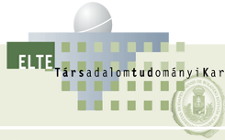 Közbiztonság Budapesten - ELTE TÁTK MKK (2012. augusztus)
11
Mennyire zavarja Önt, hogy lakhelye környékén gyakoriak a hangoskodó, garázda emberek?  (azok aránya, akik szerint legalább részben jellemző az adott probléma különböző szociodemográfiai csoportok szerint; N = 450)
Nincs szignifikáns különbség
Nincs szignifikáns különbség
Nincs szignifikáns különbség
Nincs szignifikáns különbség
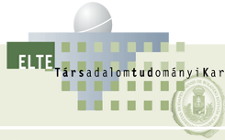 Közbiztonság Budapesten - ELTE TÁTK MKK (2012. augusztus)
12
Mennyire zavarja Önt, hogy lakhelye környékén sok a szabálytalanul közlekedő?  (azok aránya, akik szerint legalább részben jellemző az adott probléma különböző szociodemográfiai csoportok szerint; N = 653)
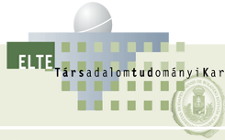 Közbiztonság Budapesten - ELTE TÁTK MKK (2012. augusztus)
13
Mennyire zavarja Önt, hogy lakhelye környékén előfordulnak drogosok?  (azok aránya, akik szerint legalább részben jellemző az adott probléma különböző szociodemográfiai csoportok szerint; N = 211)
Nincs szignifikáns különbség
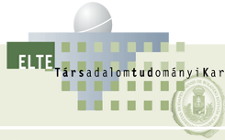 Közbiztonság Budapesten - ELTE TÁTK MKK (2012. augusztus)
14
Mennyire zavarja Önt, hogy lakhelye környékén sok a szabálytalanul parkoló autó?  (azok aránya, akik szerint legalább részben jellemző az adott probléma különböző szociodemográfiai csoportok szerint; N = 401)
Nincs szignifikáns különbség
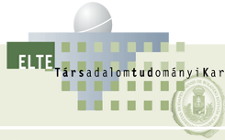 Közbiztonság Budapesten - ELTE TÁTK MKK (2012. augusztus)
15
Mennyire zavarja Önt, hogy lakhelye környékén sok a kéregető?  (azok aránya, akik szerint legalább részben jellemző az adott probléma különböző szociodemográfiai csoportok szerint; N = 423)
Nincs szignifikáns különbség
Nincs szignifikáns különbség
Nincs szignifikáns különbség
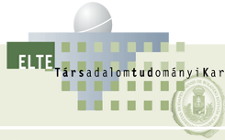 Közbiztonság Budapesten - ELTE TÁTK MKK (2012. augusztus)
16
Mennyire zavarja Önt, hogy lakhelye környékén az utcán bandáznak a fiatalok?  (azok aránya, akik szerint legalább részben jellemző az adott probléma különböző szociodemográfiai csoportok szerint; N = 381)
Nincs szignifikáns különbség
Nincs szignifikáns különbség
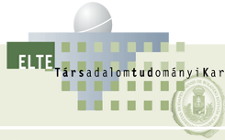 Közbiztonság Budapesten - ELTE TÁTK MKK (2012. augusztus)
17
Mennyire zavarja Önt, hogy lakhelye környékén kevés a rendőr az utcán?  (azok aránya, akik szerint legalább részben jellemző az adott probléma különböző szociodemográfiai csoportok szerint; N = 777)
Nincs szignifikáns különbség
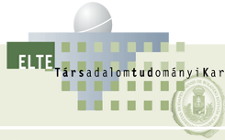 Közbiztonság Budapesten - ELTE TÁTK MKK (2012. augusztus)
18
Mennyire jellemző az Ön lakhelyének környékére, hogy elhagyatott?  (azok aránya, akik szerint legalább részben jellemző az adott probléma különböző szociodemográfiai csoportok szerint; N = 224)
Nincs szignifikáns különbség
Nincs szignifikáns különbség
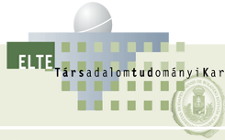 Közbiztonság Budapesten - ELTE TÁTK MKK (2012. augusztus)
19
Mennyire zavarja Önt, hogy lakhelye környékén előfordul az utcai prostitúció?  (azok aránya, akik szerint legalább részben jellemző az adott probléma különböző szociodemográfiai csoportok szerint; N = 84)
Nincs szignifikáns különbség
Nincs szignifikáns különbség
Nincs szignifikáns különbség
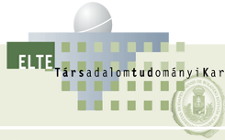 Közbiztonság Budapesten - ELTE TÁTK MKK (2012. augusztus)
20
Mennyire zavarja Önt, hogy lakhelye környékén gyakran látni hajléktalanokat?  (azok aránya, akik szerint legalább részben jellemző az adott probléma különböző szociodemográfiai csoportok szerint; N = 621)
Nincs szignifikáns különbség
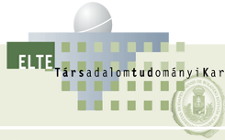 Közbiztonság Budapesten - ELTE TÁTK MKK (2012. augusztus)
21
Mennyire szívesen megy ki sötétedés után is az utcára a lakóhelyének környékén?(összes megkérdezett, százalék)
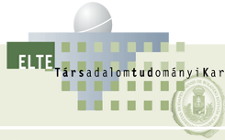 Közbiztonság Budapesten - ELTE TÁTK MKK (2012. augusztus)
22
Mennyire szívesen megy ki sötétedés után is az utcára a lakóhelyének környékén?(érdemben válaszolók aránya különböző szociodemográfiai csoportok szerint; N =1123)
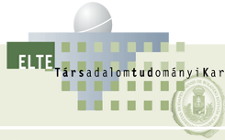 Közbiztonság Budapesten - ELTE TÁTK MKK (2012. augusztus)
23
Az elmúlt egy évben (vagyis tavaly nyár óta) volt-e Ön vagy az Önnel együtt élők közül bárki valamilyen bűncselekmény sértettje Budapesten?(összes megkérdezett, százalék)
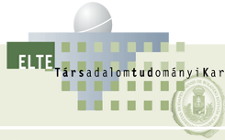 Közbiztonság Budapesten - ELTE TÁTK MKK (2012. augusztus)
24
Az elmúlt egy évben (vagyis tavaly nyár óta) volt-e Ön vagy az Önnel együtt élők közül bárki valamilyen bűncselekmény sértettje Budapesten?  (érdemben válaszolók aránya különböző szociodemográfiai csoportok szerint; N = 1144)
Nincs szignifikáns különbség
Nincs szignifikáns különbség
Nincs szignifikáns különbség
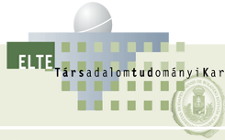 Közbiztonság Budapesten - ELTE TÁTK MKK (2012. augusztus)
25
Az elmúlt egy évben (vagyis tavaly nyár óta) volt-e Ön vagy az Önnel együtt élők közül bárki valamilyen bűncselekmény sértettje Budapesten?(összes megkérdezett, százalék)
Mi történt, mi volt az az eset, amire gondolt?(azok körében, akik maguk vagy valamelyik családtagjuk sértettje volt*, 
N = 180, említés)
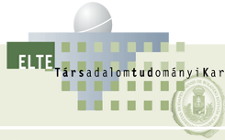 Közbiztonság Budapesten - ELTE TÁTK MKK (2012. augusztus)
26
* Egy válaszadó több esetet is említhetett, így a válaszkategóriák összege nagyobb, mint a sértettek száma.
Történt-e feljelentés az ügyben/ügyekben?(azok körében, akik maguk vagy valamelyik családtagjuk sértettje volt, százalék, N = 180)
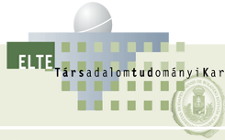 Közbiztonság Budapesten - ELTE TÁTK MKK (2012. augusztus)
27
Történt-e feljelentés az ügyben/ügyekben?  (érdemiben választolók aránya különböző szociodemográfiai csoportok szerint; N = 176)
Nincs szignifikáns különbség
Nincs szignifikáns különbség
Nincs szignifikáns különbség
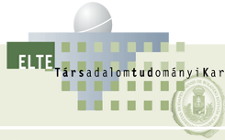 Közbiztonság Budapesten - ELTE TÁTK MKK (2012. augusztus)
28
Az egyes bűncselekmények esetében hány esetben történt feljelentés a válaszadók bevallása alapján?(azok körében, akik maguk vagy valamelyik családtagjuk volt áldozata az adott bűncselekménynek, N = 130)
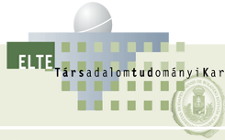 Közbiztonság Budapesten - ELTE TÁTK MKK (2012. augusztus)
29
Volt-e Ön vagy az Önnel együtt élők közül bárki részese rendőri intézkedésnek Budapesten? (összes megkérdezett, százalék)
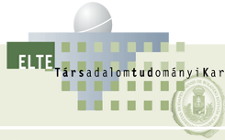 Közbiztonság Budapesten - ELTE TÁTK MKK (2012. augusztus)
30
Volt-e Ön vagy az Önnel együtt élők közül bárki részese rendőri intézkedésnek Budapesten?  (érdemben válaszolók aránya, különböző szociodemográfiai csoportok szerint ; N = 1140)
Nincs szignifikáns különbség
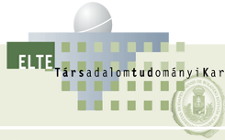 Közbiztonság Budapesten - ELTE TÁTK MKK (2012. augusztus)
31
Volt-e Ön vagy az Önnel együtt élők közül bárki részese rendőri intézkedésnek Budapesten? (összes megkérdezett, százalék)
A következők közül mi volt jellemző a rendőr(ök) viselkedésére?(azok körében, akik maguk vagy akiknek valamelyik családtagjuk részese volt, százalék, N = 250)
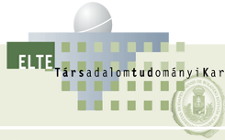 Közbiztonság Budapesten - ELTE TÁTK MKK (2012. augusztus)
32
Ön hogyan tájékozódik Budapest közbiztonsági helyzetéről?(összes megkérdezett, százalék)
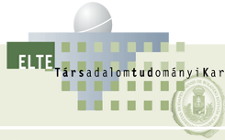 Közbiztonság Budapesten - ELTE TÁTK MKK (2012. augusztus)
33
Ön hogyan tájékozódik Budapest közbiztonsági helyzetéről?:a televízió híradásaiból (érdemben válaszolók aránya különböző szociodemográfiai csoportok szerint; N = 1117)
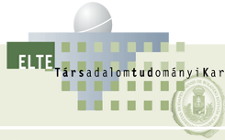 Közbiztonság Budapesten - ELTE TÁTK MKK (2012. augusztus)
34
Ön hogyan tájékozódik Budapest közbiztonsági helyzetéről?:kerületi újságokból  (érdemben válaszolók aránya különböző szociodemográfiai csoportok szerint; N = 1116)
Nincs szignifikáns különbség
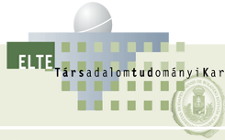 Közbiztonság Budapesten - ELTE TÁTK MKK (2012. augusztus)
35
Ön hogyan tájékozódik Budapest közbiztonsági helyzetéről?:személyes tapasztalat alapján  (érdemben válaszolók aránya különböző szociodemográfiai csoportok szerint; N = 1112)
Nincs szignifikáns különbség
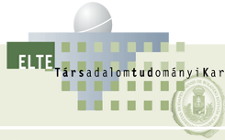 Közbiztonság Budapesten - ELTE TÁTK MKK (2012. augusztus)
36
Ön hogyan tájékozódik Budapest közbiztonsági helyzetéről?:a rádió híreiből  (érdemben válaszolók aránya különböző szociodemográfiai csoportok szerint; N = 1117)
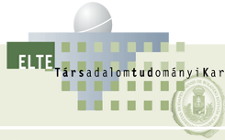 Közbiztonság Budapesten - ELTE TÁTK MKK (2012. augusztus)
37
Ön hogyan tájékozódik Budapest közbiztonsági helyzetéről?:családtagjai, hozzátartozói révén  (érdemben válaszolók aránya különböző szociodemográfiai csoportok szerint; N = 1116)
Nincs szignifikáns különbség
Nincs szignifikáns különbség
Nincs szignifikáns különbség
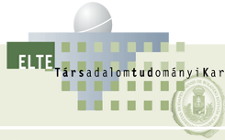 Közbiztonság Budapesten - ELTE TÁTK MKK (2012. augusztus)
38
Ön hogyan tájékozódik Budapest közbiztonsági helyzetéről?:országos újságokból  (érdemben válaszolók aránya különböző szociodemográfiai csoportok szerint; N = 1117)
Nincs szignifikáns különbség
Nincs szignifikáns különbség
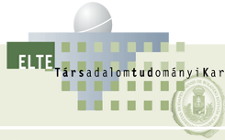 Közbiztonság Budapesten - ELTE TÁTK MKK (2012. augusztus)
39
Ön hogyan tájékozódik Budapest közbiztonsági helyzetéről?:munkahelyi illetve lakó környezetében  (érdemben válaszolók aránya különböző szociodemográfiai csoportok szerint; N = 1116)
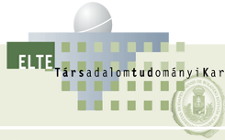 Közbiztonság Budapesten - ELTE TÁTK MKK (2012. augusztus)
40
Ön hogyan tájékozódik Budapest közbiztonsági helyzetéről?:a televízió bűnügyi műsorai révén  (érdemben válaszolók aránya különböző szociodemográfiai csoportok szerint; N = 1117)
Nincs szignifikáns különbség
Nincs szignifikáns különbség
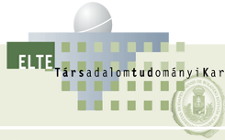 Közbiztonság Budapesten - ELTE TÁTK MKK (2012. augusztus)
41
Ön hogyan tájékozódik Budapest közbiztonsági helyzetéről?:az internetről (érdemben válaszolók aránya különböző szociodemográfiai csoportok szerint; N = 1115)
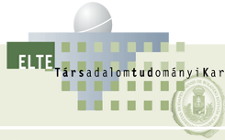 Közbiztonság Budapesten - ELTE TÁTK MKK (2012. augusztus)
42
Mennyire tartja biztonságosnak azt a környéket, ahol él?
Érdemben válaszolók átlagai egy 1-től 4-ig terjedő skálán
Egyáltalán nem érzem magam biztonságban
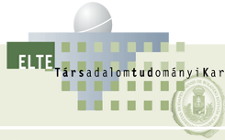 Közbiztonság Budapesten - ELTE TÁTK MKK (2012. augusztus)
43
Mennyire tartja biztonságosnak azt a környéket, ahol él?(érdemben válaszolók átlaga különböző szociodemográfiai csoportok szerint; N = 1135)
Nincs szignifikáns különbség
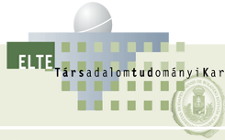 Közbiztonság Budapesten - ELTE TÁTK MKK (2012. augusztus)
44
Ön szerint hogyan alakult a közbiztonság az elmúlt 1-2 évben a környéken, ahol él?(összes megkérdezett, százalék)
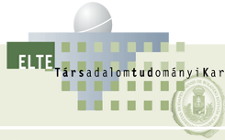 Közbiztonság Budapesten - ELTE TÁTK MKK (2012. augusztus)
45
Ön szerint hogyan alakult a közbiztonság az elmúlt 1-2 évben a környéken, ahol él?(érdemben válaszolók aránya különböző szociodemográfiai csoportok szerint; N = 1075)
Nincs szignifikáns különbség
Nincs szignifikáns különbség
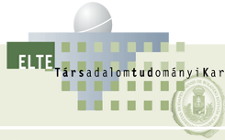 Közbiztonság Budapesten - ELTE TÁTK MKK (2012. augusztus)
46
És Ön szerint hogyan alakult a közbiztonság az elmúlt 1-2 évben Budapesten?(összes megkérdezett, százalék)
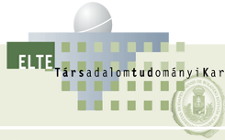 Közbiztonság Budapesten - ELTE TÁTK MKK (2012. augusztus)
47
És Ön szerint hogyan alakult a közbiztonság az elmúlt 1-2 évben Budapesten? (érdemben válaszolók aránya különböző szociodemográfiai csoportok szerint; N = 811)
Nincs szignifikáns különbség
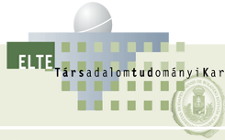 Közbiztonság Budapesten - ELTE TÁTK MKK (2012. augusztus)
48
Különböző javaslatokat fogok felolvasni, kérem, hogy mondja meg, hogy Ön szerint az adott javaslattal javítható lenne-e a lakókörnyezetének biztonsága! (összes megkérdezett, százalék)
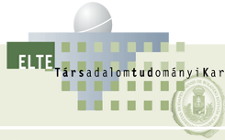 Közbiztonság Budapesten - ELTE TÁTK MKK (2012. augusztus)
49
Ön szerint javítana-e lakókörnyezete biztonságán, ha több rendőr lenne az utcán?(érdemben válaszolók aránya különböző szociodemográfiai csoportok szerint; N = 1099)
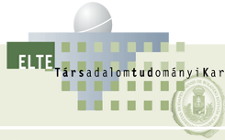 Közbiztonság Budapesten - ELTE TÁTK MKK (2012. augusztus)
50
Ön szerint javítana-e lakókörnyezete biztonságán, ha fejlesztenék a térfigyelőkamerák rendszerét?(érdemben válaszolók aránya különböző szociodemográfiai csoportok szerint; N = 1087)
Nincs szignifikáns különbség
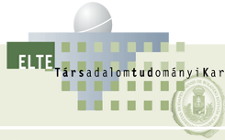 Közbiztonság Budapesten - ELTE TÁTK MKK (2012. augusztus)
51
Ön szerint javítana-e lakókörnyezete biztonságán, ha a tömegközlekedési eszközök megállóiban térfigyelő kamera lenne?(érdemben válaszolók aránya különböző szociodemográfiai csoportok szerint; N = 1026)
Nincs szignifikáns különbség
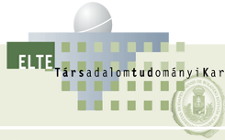 Közbiztonság Budapesten - ELTE TÁTK MKK (2012. augusztus)
52
Ön szerint javítana-e lakókörnyezete biztonságán, ha a tömegközlekedési eszközök utasterében térfigyelő kamera lenne?(érdemben válaszolók aránya különböző szociodemográfiai csoportok szerint; N = 1014)
Nincs szignifikáns különbség
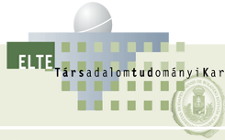 Közbiztonság Budapesten - ELTE TÁTK MKK (2012. augusztus)
53
Ön szerint javítana-e lakókörnyezete biztonságán, ha több polgárőr lenne az utcán?(érdemben válaszolók aránya különböző szociodemográfiai csoportok szerint; N = 977)
Nincs szignifikáns különbség
Nincs szignifikáns különbség
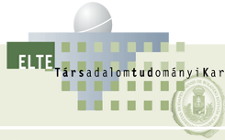 Közbiztonság Budapesten - ELTE TÁTK MKK (2012. augusztus)
54
Ön szerint javítana-e lakókörnyezetebiztonságán, ha több közterület-felügyelő lenne az utcán?(érdemben válaszolók aránya különböző szociodemográfiai csoportok szerint; N = 1049)
Nincs szignifikáns különbség
Nincs szignifikáns különbség
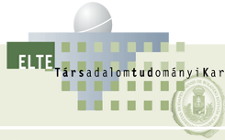 Közbiztonság Budapesten - ELTE TÁTK MKK (2012. augusztus)
55